Perancangan Bangunan Gedung
Denah Struktur
Slide 02
Universitas Bina Darma
Civil Engineering
DENAH STRUKTUR
Adalah rencana suatu bangunan yang dipresentasikan dalam suatu gambar kerja

Denah untuk bangunan perlu mempresentasikan detail-detail dari potongan gambar dan detail struktur, untuk mempermudah pekerjaan di lapangan
BANGUNAN RUMAH / GEDUNG
Terdiri dari:

    Bangunan Rumah Bagian bawah (diwakili oleh pondasi)
    Bangunan Rumah Bagian tengah (dinding, lantai, tangga)
    Bangunan Rumah Bagian atas (atap)
BANGUNAN RUMAH / GEDUNG
BANGUNAN

Yang dibutuhkan untuk mempresentasikan suatu bangunan adalah gambar kerja, baik secara 2 dimensi (denah) atau 3 dimensi (gambar perspektif).
Selain itu perlu digambarkan tampak bangunan, seperti tampak depan, tampak samping, dan tampak atas
Untuk memperjelas rancangan dalam bentuk 3 dimensi, maka dibuat maket
CONTOH DENAH STRUKTUR
Sentul City Apartment
Ground Floor
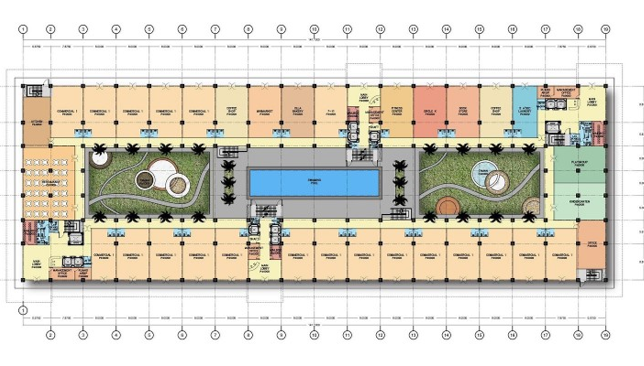 Source : 
http://1.bp.blogspot.com/-kol2uzgfozI/Uf1scKX0gbI/AAAAAAAAAH0/JnQ8U8twSH4/s1600/Sentul_City_Apartment_Ground_Floor.jpg
CONTOH DENAH STRUKTUR
Tower Tulip  – Floor Plan
B Residence – BSD City
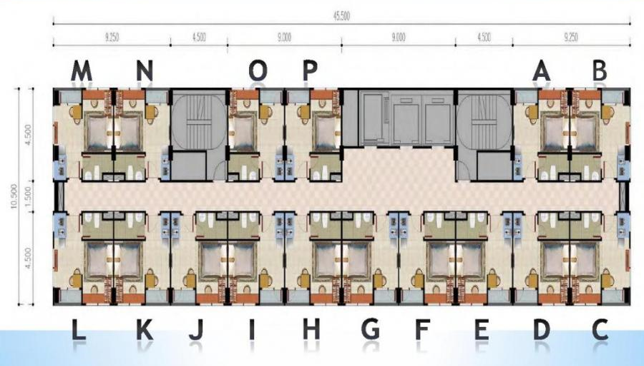 Source : 
http://rumahdijual.org/athumb/0/7/7/big3220046.jpg
CONTOH DENAH STRUKTUR
The Green Kosambi Apartment, 
Bandung
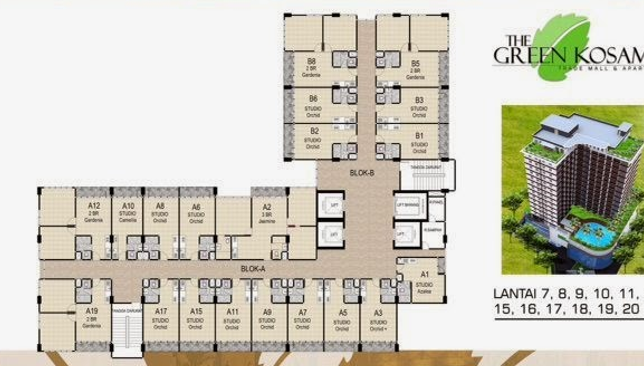 Source : 
http://greenkosambi.blogspot.co.id/2014/03/denah-lantai-green-kosambi-bandung.html
PONDASI
Pondasi Dangkal – Pondasi Menerus
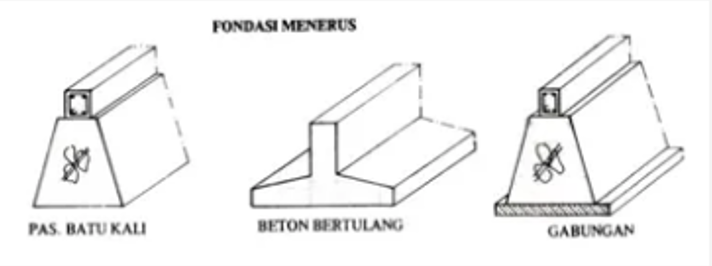 PONDASI
Pondasi Dangkal - Pondasi Setempat
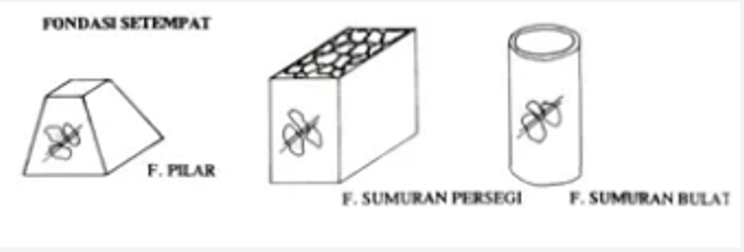 PONDASI
Pondasi Dangkal - Pondasi Telapak
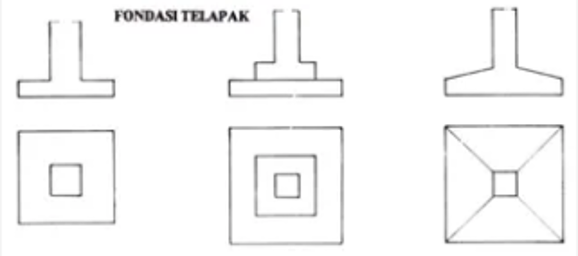 PONDASI
Pondasi Dangkal
Detail Pondasi Batu Kali
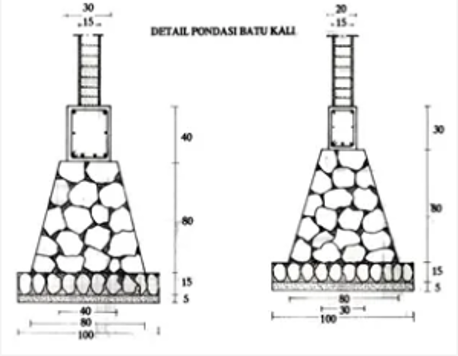 PONDASI
Pondasi Dangkal
Detail Tulangan Foot Plat
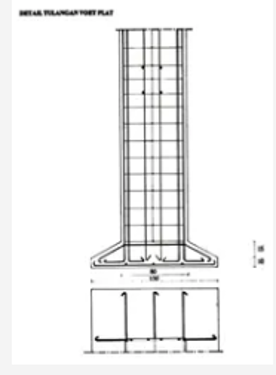 PONDASI
Pondasi Dangkal - Pondasi Tiang Pancang
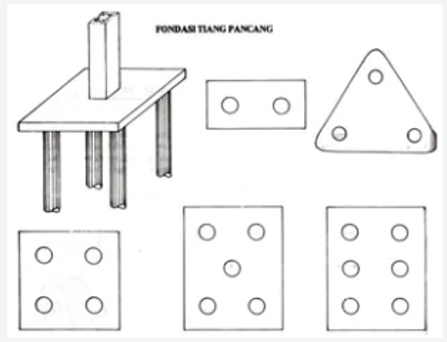 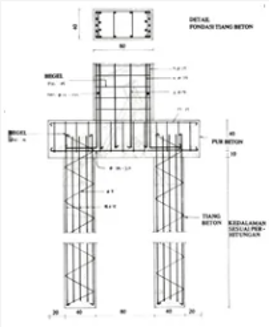 TERIMA KASIH
WASSALAMMUALAIKUM WR WB